VW T4 Schaltplan
PROJEKT – ENERGIE-AUTARK
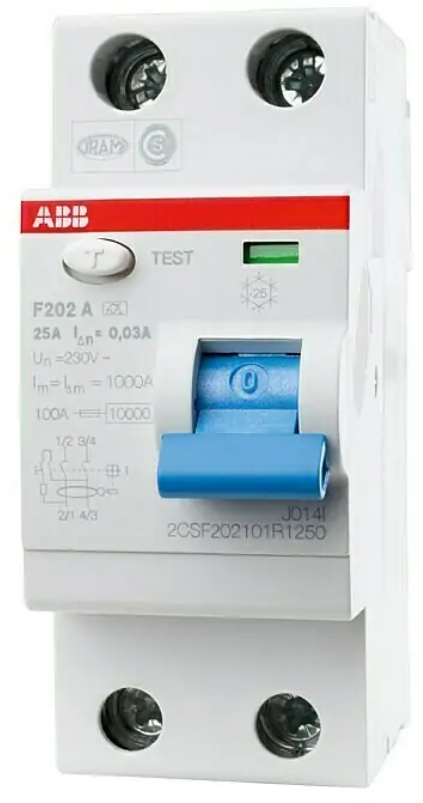 12V/12V unidirekt. DCDC (max 220W; max 18A)
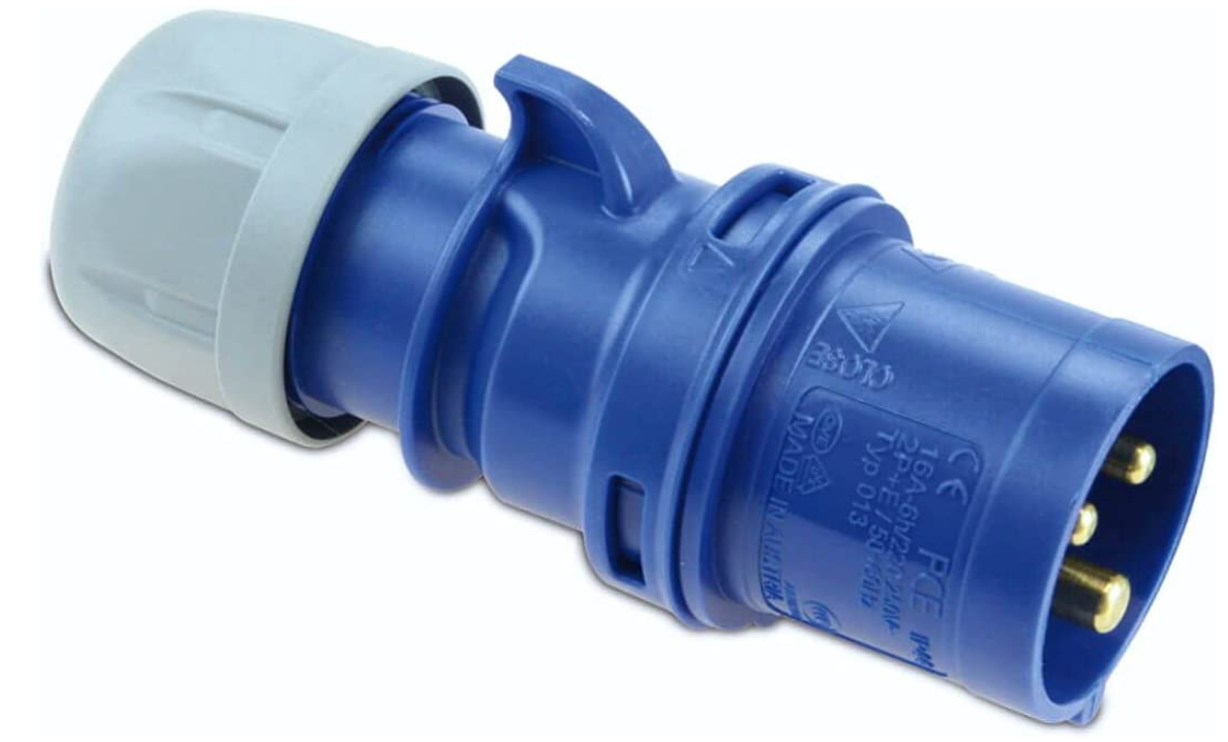 D+
(Lichtmaschine läuft)
LED Leiste Einsteg hinten
FI Schalter
Inkl B16 Sicherung
DCDC1
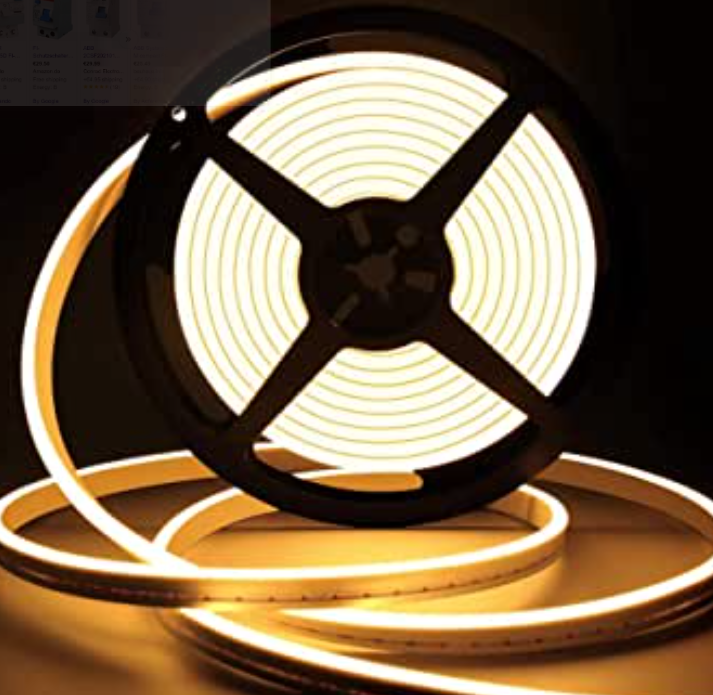 10A
10A
10A
10A
10A
10A
1A
1A
1A
1A
25A
15A
30A
12A
I
Relais-Box
Standheizung/Zuheizer
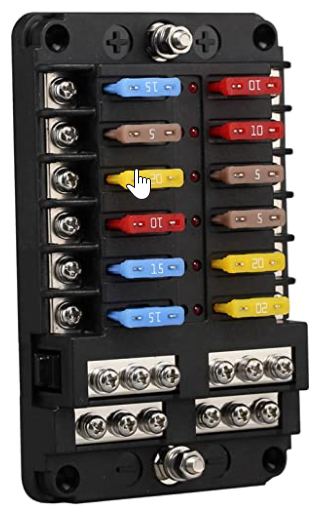 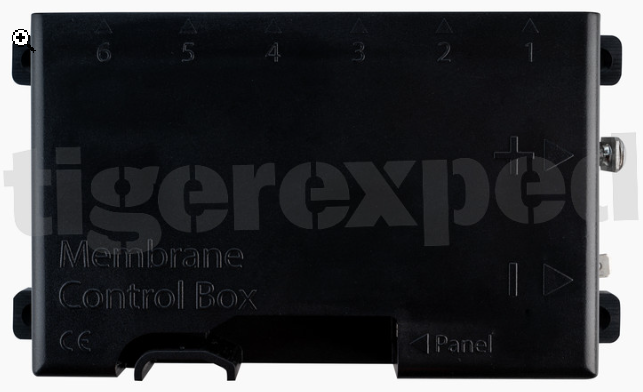 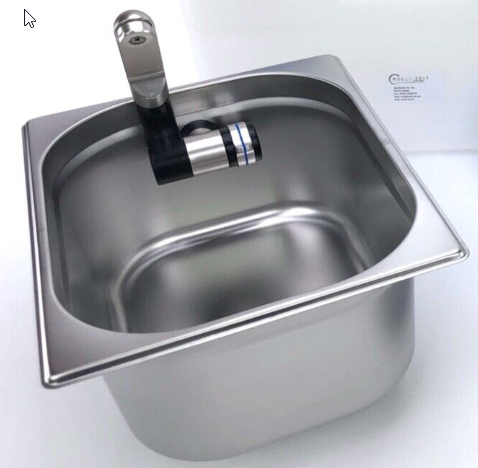 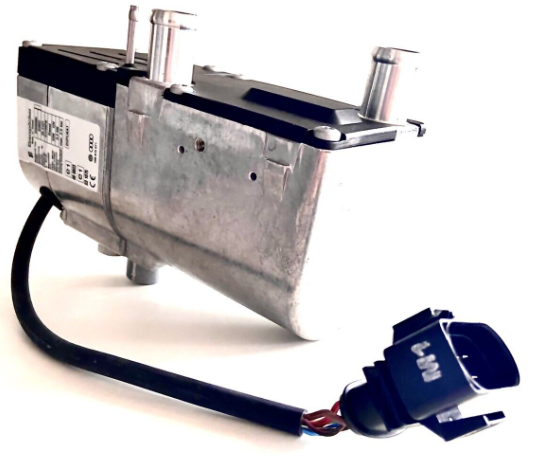 Kühlschrank  
Wasserpumpe
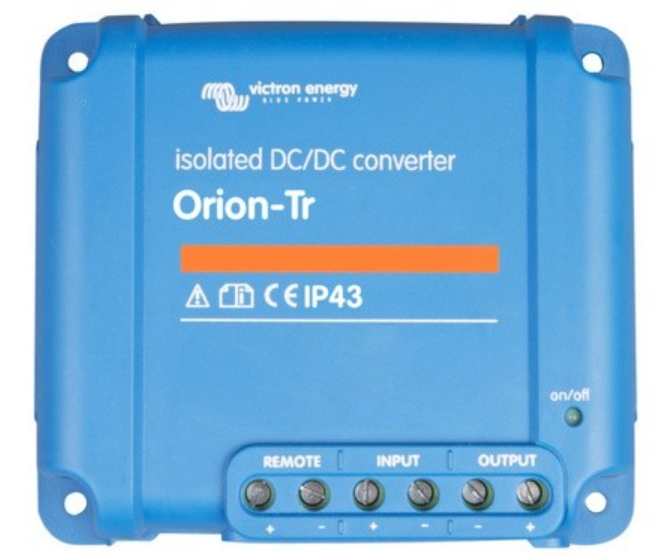 12V/12V unidirekt. DCDC (max 110W; max 9A)
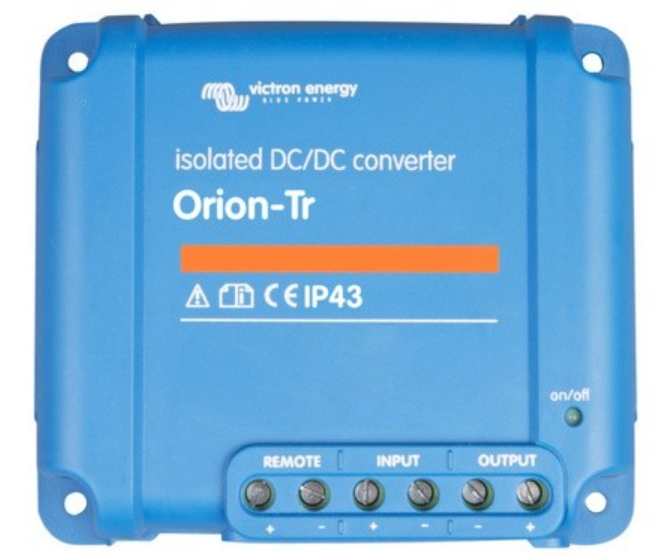 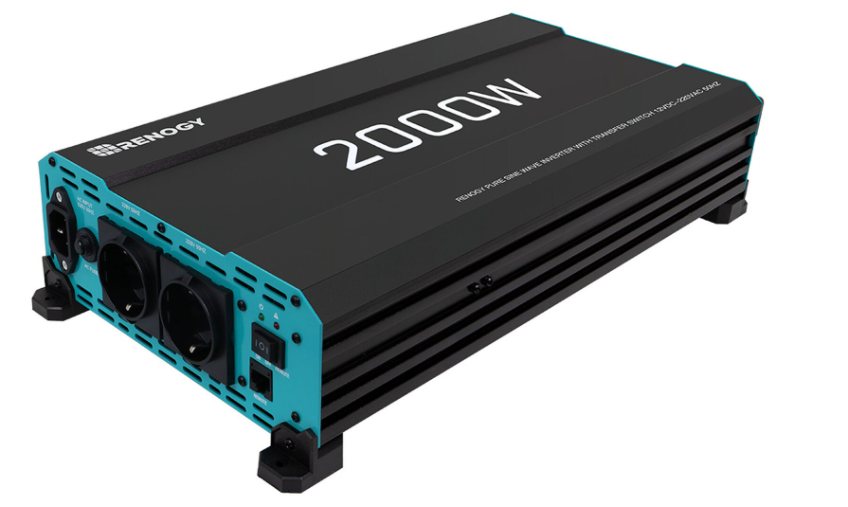 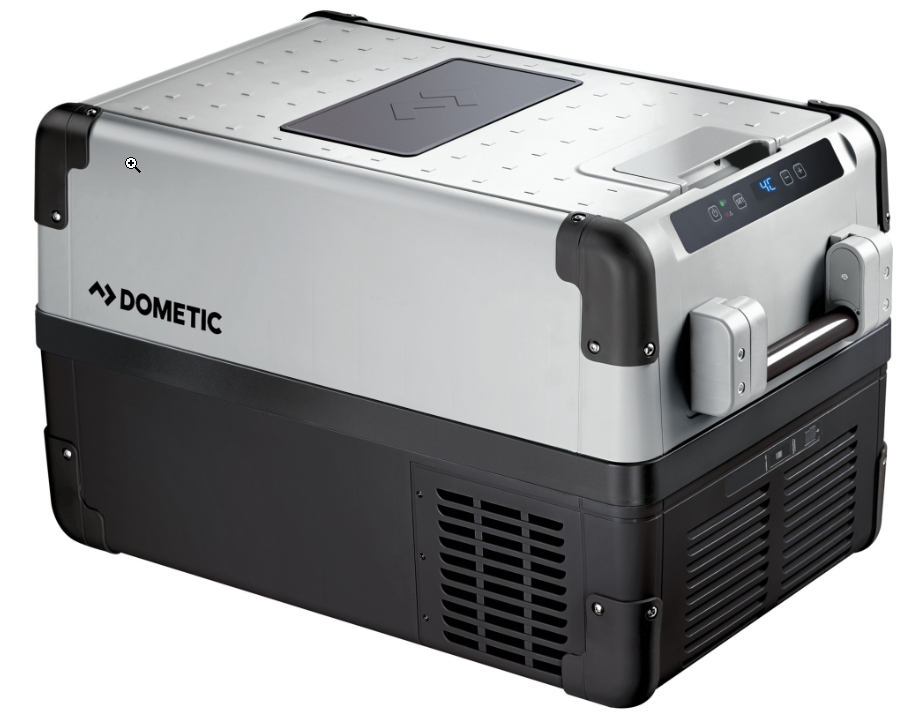 I
25A
Wechselrichter 2kW mit Netzvorrangschaltung
12V Blei Starter-Batterie
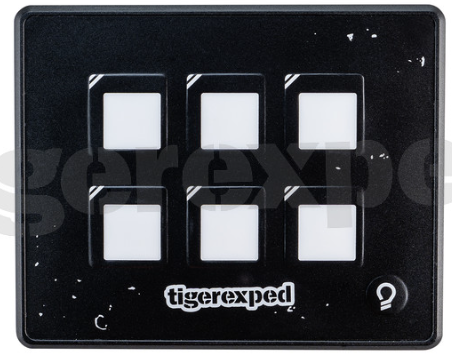 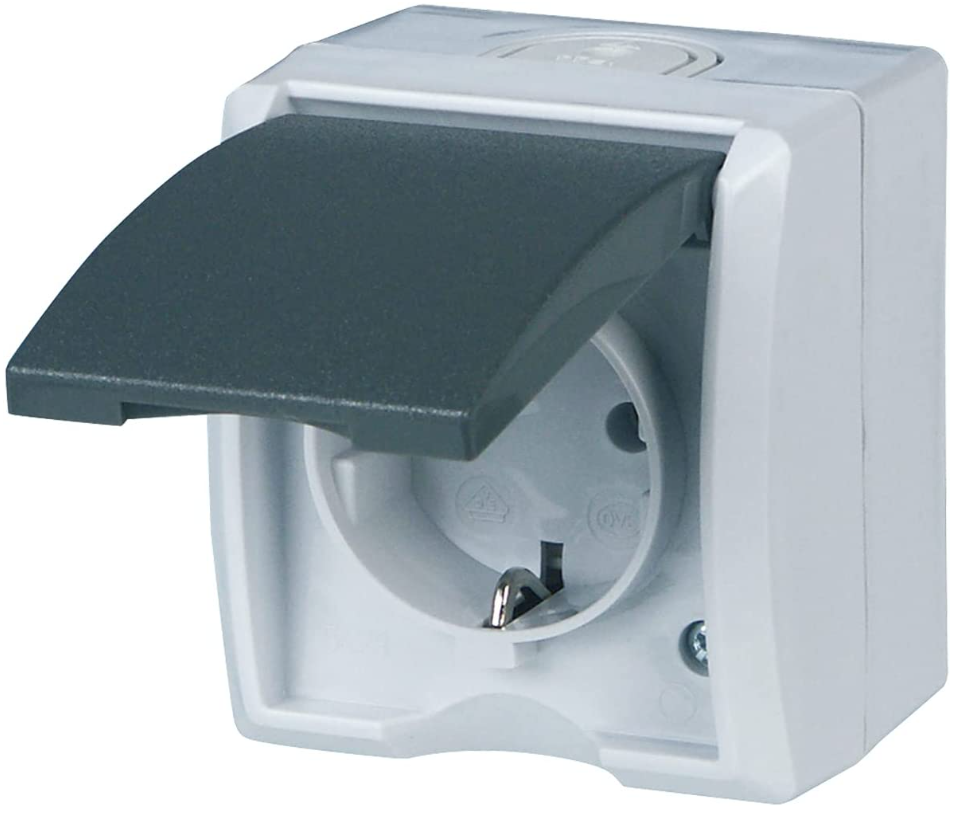 35mm²
35mm²
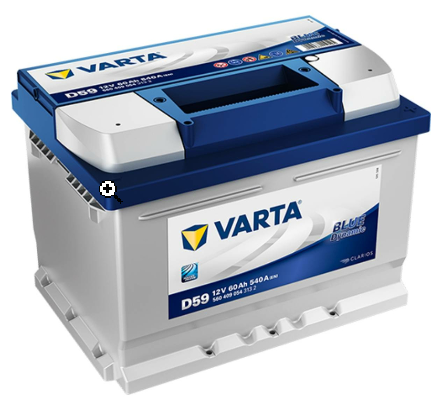 MultivanEnergyMOnitor (MEMO)
200A
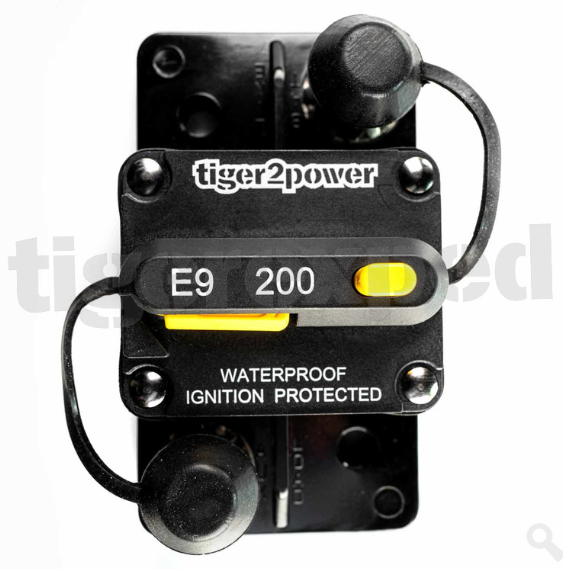 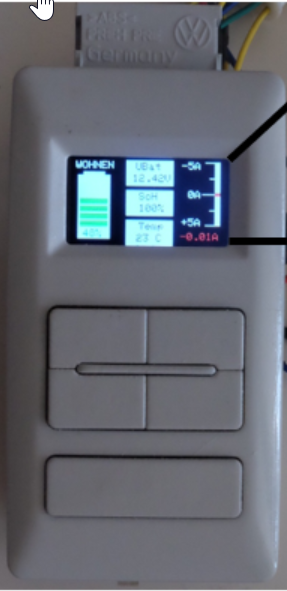 LED
Eingang
Stand
Heizung
Display
Steuerung Relais-Box
Chassis
Chassis
Chassis
Chassis
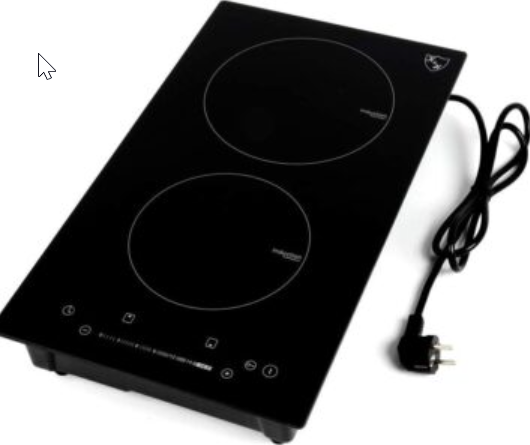 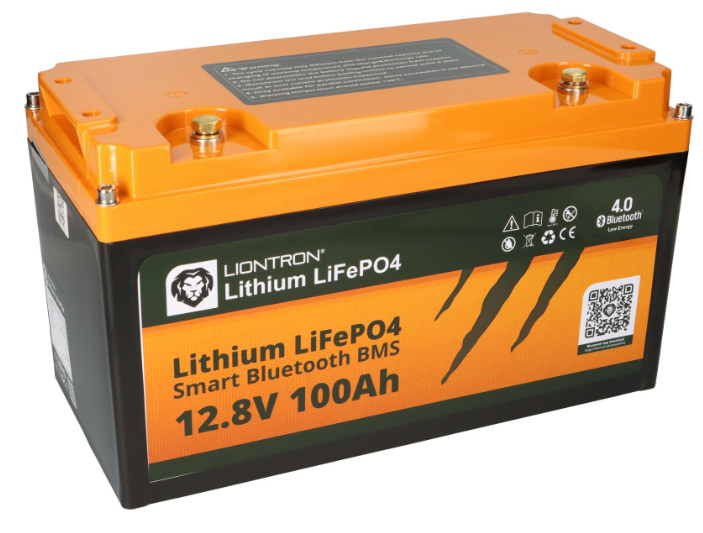 Laden
Starter
Batterie
Inverter AN
Inverter ECO
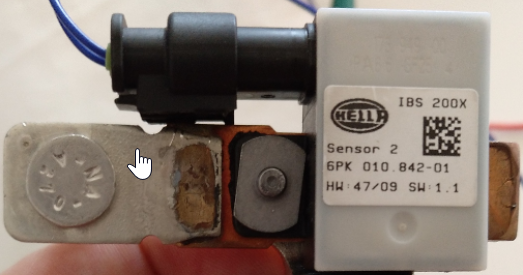 A
Integrierter Batterie-sensor IBX 200
Induktionsherd
2x 2kW
12V LFP Batterie 100Ah
Chassis
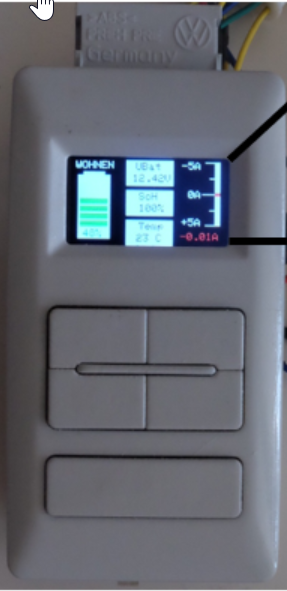 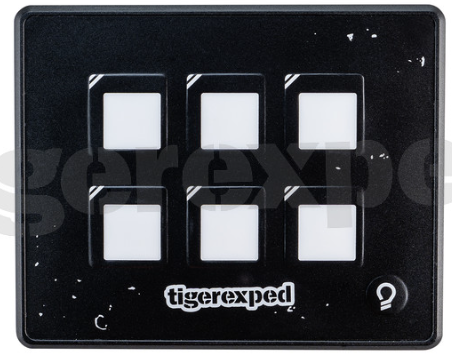 LED
Treppe
Stand
Heizung
Display
Laden
Starter
Batterie
Inverter AN
Inverter ECO